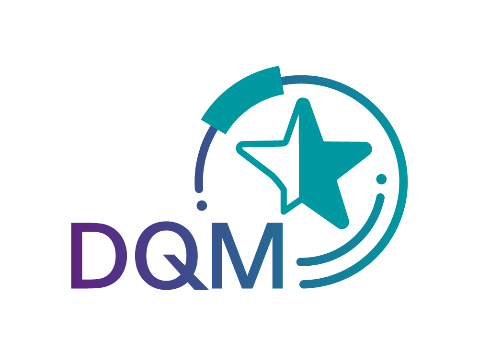 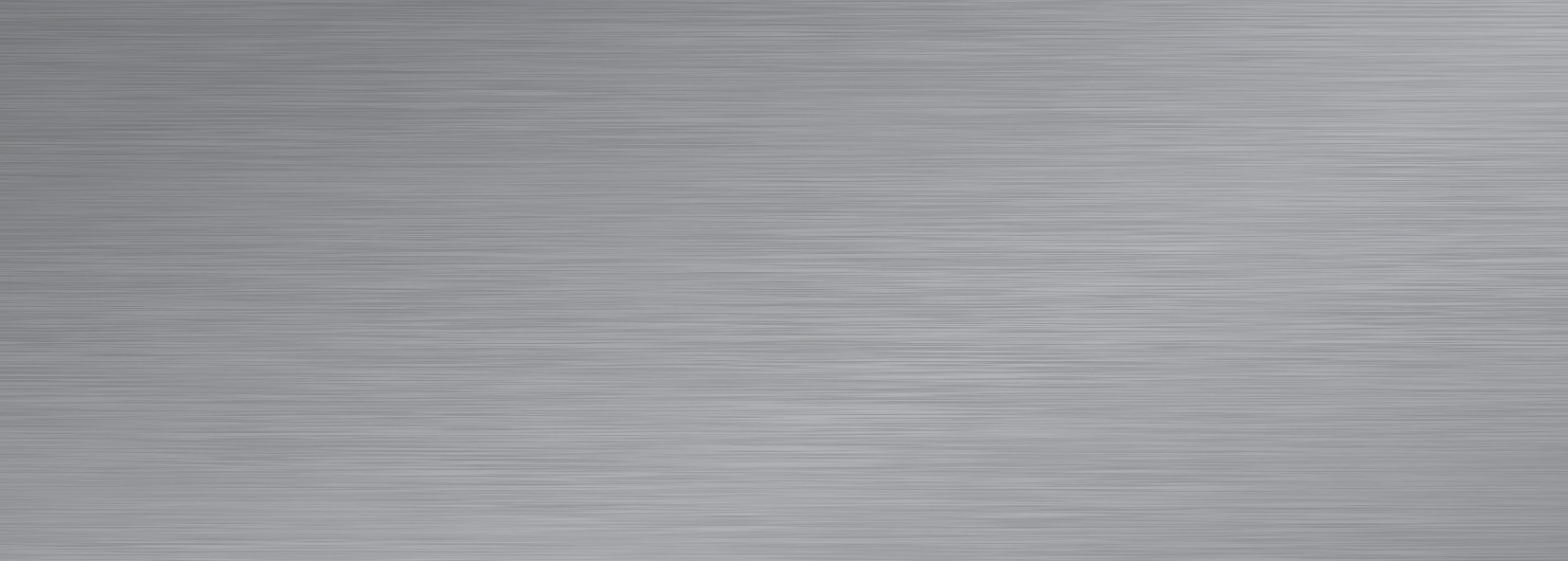 Data verification VDA 4913
Data check of a VDA4913 EDI- delivery note
After a successful procedure test (see manual chapter  EDI Implementation and Contacts) with the EDI hotline, each supplier can transfer any number of test data and check it independently. These tests can be handled via test plant 999.

EDI-Manual: https://supplier-portal.daimler.com/docs/DOC-1513
The data transfer to:
SSID:   O0013000577MB000000OFTPV2
SFID:   O0013000560MB050000
VFN:    MB999WES
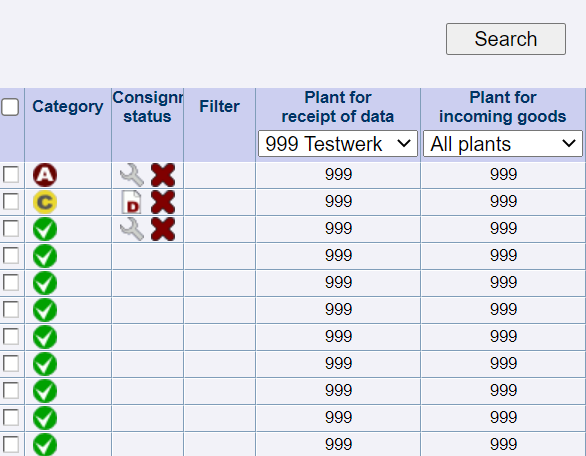 The data is displayed in the IBL platform in the DQM module in the function:
- Shipment data (D301)
- Data reception plant:  select 999
Advantages:
The errors are displayed as in real operation and can be corrected under Details in the function D301
Test can be repeated as often as desired
The data is not forwarded to any subsequent system
The data is not forwarded to any subsequent system 
Error-free data can be subtracted via the export function

Attention:
Not all plant-specific tests may be available. example: packaging plan
í
Please always use new delivery note and consignment numbers
You can test and create labels as often as you like
EDI-  Manual:
https://supplier-portal.daimler.com/docs/DOC-1513
Logistic Quality Services (LQS)
Mail: ibl-support@daimler.com
Phone: +49 (0)30 / 887 215 588

01.12.2021